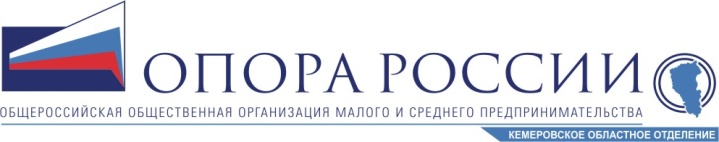 К Вам пришли с проверкой…
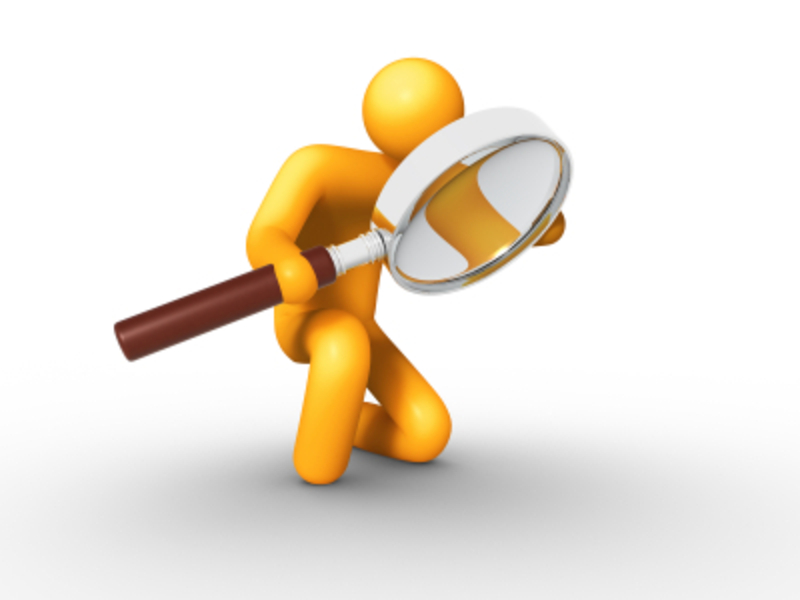 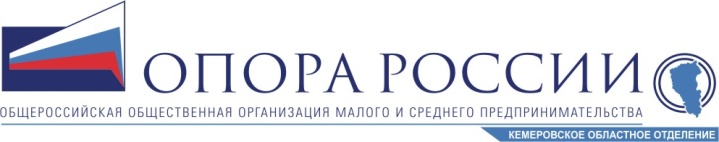 Основной нормативно-правовой акт, регулирующий отношения, возникающие при проведени проверки:
Федеральный Закон  от 26. 12.2008 года №294-ФЗ 

«О защите прав юридических лиц и индивидуальных предпринимателей при осуществлении государственного контроля (надзора) и муниципального контроля»

В редакции 03.05.2012 года
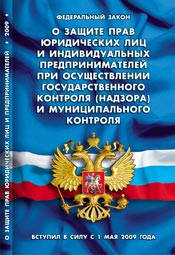 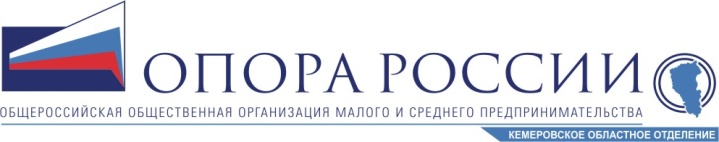 Органы, которые не применяют 294-ФЗ при проведении проверок:
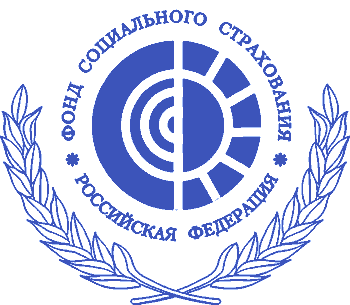 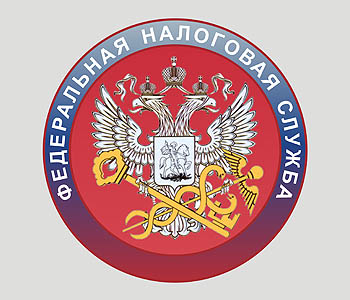 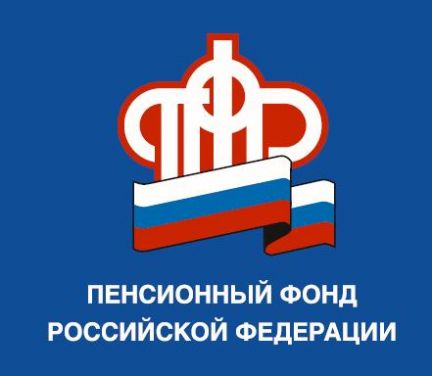 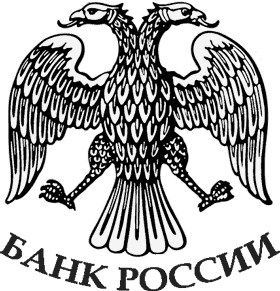 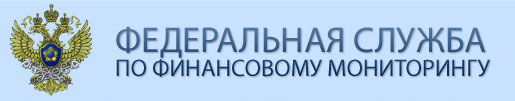 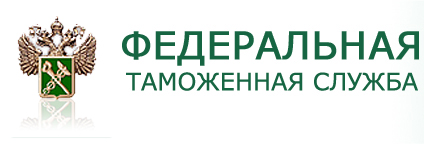 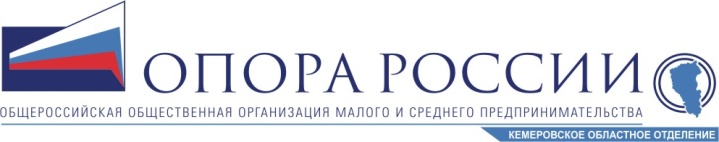 Уведомительный порядок начала  осуществления предпринимательской  деятельности:
УВЕДОМЛЕНИЕ О НАЧАЛЕ ОСУЩЕСТВЛЕНИЯ ПРЕДПРИНИМАТЕЛЬСКОЙ ДЕЯТЕЛЬНОСТИ - документ, который представляется зарегистрированными в установленном законодательством Российской Федерации порядке юридическим лицом, индивидуальным предпринимателем в уполномоченный Правительством Российской Федерации в соответствующей сфере федеральный орган исполнительной власти и посредством которого такое юридическое лицо, такой индивидуальный предприниматель сообщают о начале осуществления отдельных видов предпринимательской деятельности и ее соответствии обязательным требованиям.
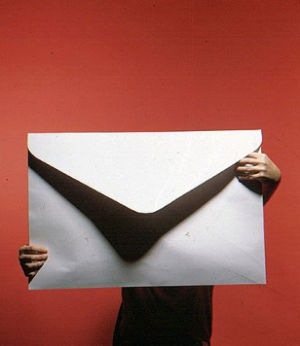 ПОСТАНОВЛЕНИЕ ПРАВИТЕЛЬСТВА РОССИЙСКОЙ ФЕДЕРАЦИИ
от 16 июля 2009 г. N 584
«ОБ УВЕДОМИТЕЛЬНОМ ПОРЯДКЕ
НАЧАЛА ОСУЩЕСТВЛЕНИЯ ОТДЕЛЬНЫХ ВИДОВ
ПРЕДПРИНИМАТЕЛЬСКОЙ ДЕЯТЕЛЬНОСТИ»
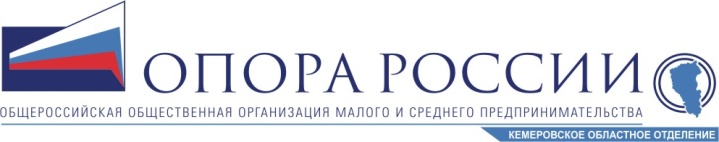 Уведомления о начале деятельности для контролирующих органов являются сигналом о том, что деятельность предпринимателя соответствует всем требованиям законодательства, а также о том, что проверка в отношении его бизнеса должна быть проведена не ранее, чем через 3 года.
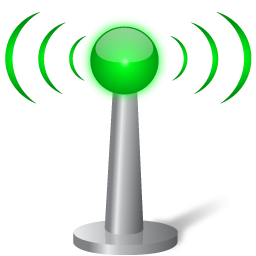 ВИДЫ ПРОВЕРОК:
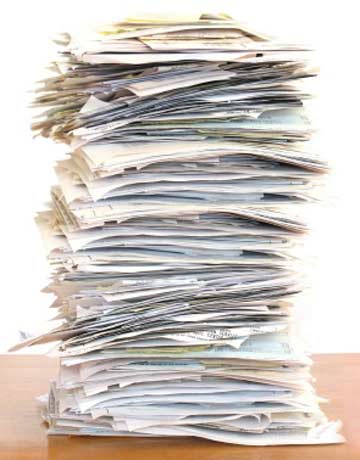 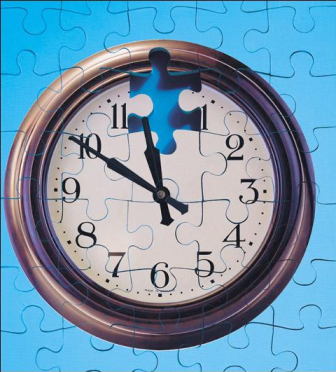 ПЛАНОВЫЕ
ДОКУМЕНТАРНЫЕ
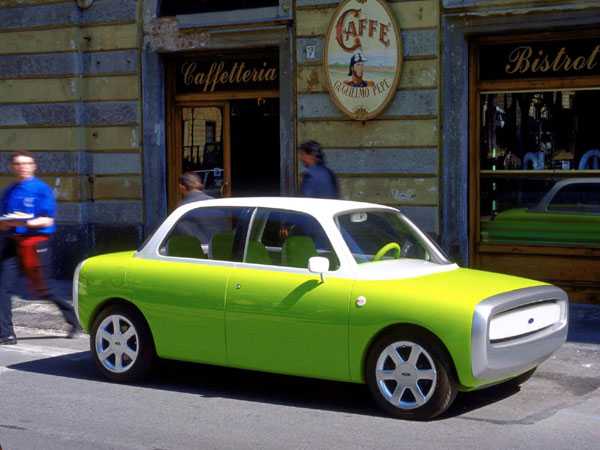 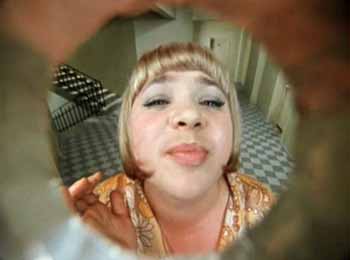 ВНЕПЛАНОВЫЕ
ВЫЕЗДНЫЕ
Основание плановой проверки заключается в истечении трех лет со дня:

государственной регистрации юридического лица, индивидуального предпринимателя;

окончания проведения последней плановой проверки юридического лица, индивидуального предпринимателя;

начала осуществления юридическим лицом, индивидуальным предпринимателем предпринимательской деятельности в соответствии с представленным уведомлением.
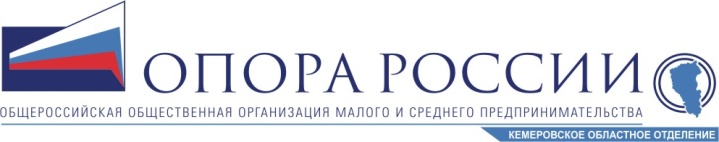 СРОКИ ПРОВЕДЕНИЯ ПЛАНОВЫХ ПРОВЕРОК И УВЕДОМЛЕНИЙ ОБ ИХ ПРОВЕДЕНИИ
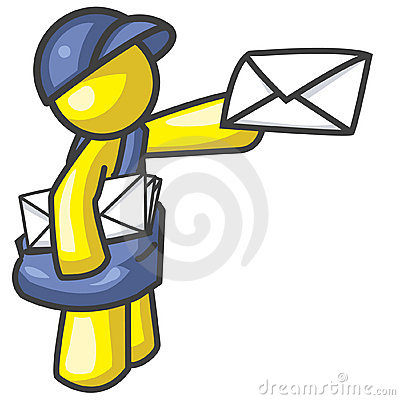 Контролирующие органы уведомляют предпринимателей о проведении плановой проверки в течение 3 рабочих дней до начала ее проведения посредством направления копии распоряжения или приказа руководителя или заместителя руководителя проверяющего органа.
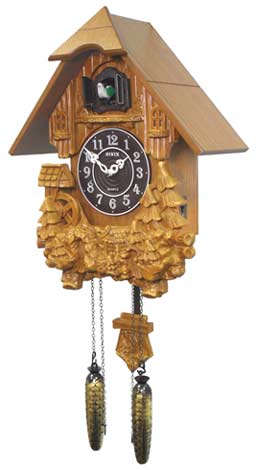 В отношении одного субъекта малого предпринимательства общий срок проведения плановых выездных проверок не может превышать 50 часов для малого предприятия и 15 часов для микропредприятия в год
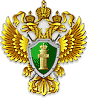 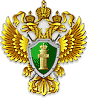 Узнать будет ли в отношении Вашего бизнеса проводиться плановая проверка в текущем году можно на сайте Генеральной Прокуратуры РФ

http: //genproc.gov.ru/

в разделе:
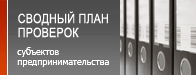 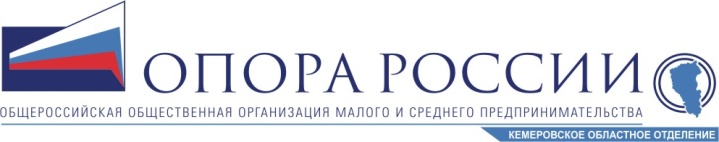 Журнал учета проверок
Утвержден Приказом МИНИСТЕРСТВА ЭКОНОМИЧЕСКОГО РАЗВИТИЯ РОССИЙСКОЙ ФЕДЕРАЦИИ
от 30 апреля 2009 г. N 141

«О реализации положений Федерального закона

«О ЗАЩИТЕ ПРАВ ЮРИДИЧЕСКИХ ЛИЦ
И ИНДИВИДУАЛЬНЫХ ПРЕДПРИНИМАТЕЛЕЙ ПРИ ОСУЩЕСТВЛЕНИИ
ГОСУДАРСТВЕННОГО КОНТРОЛЯ (НАДЗОРА)
И МУНИЦИПАЛЬНОГО КОНТРОЛЯ «
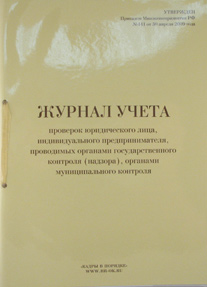 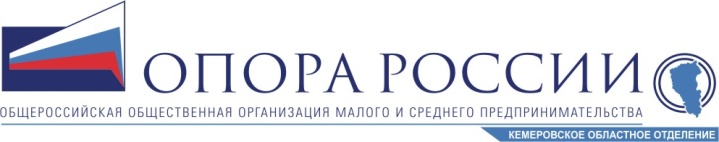 ОСНОВАНИЯ ДЛЯ ПРОВЕДЕНИЯ ВНЕПЛАНОВОЙ ПРОВЕРКИ
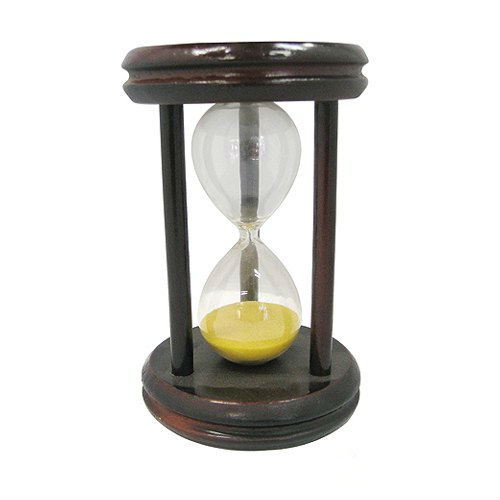 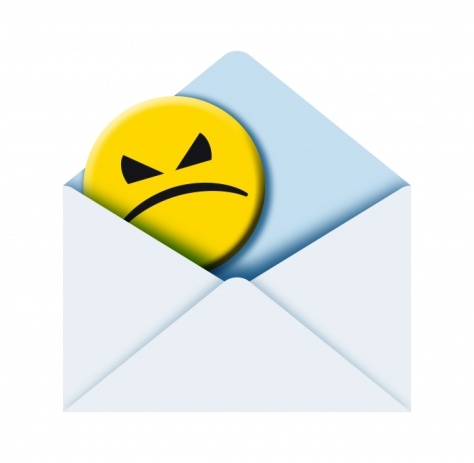 1. истечение срока исполнения ранее выданного предписания об устранении выявленного нарушения
3. поступление в органы государственного контроля (надзора), органы муниципального контроля обращений и заявлений граждан, информации от органов государственной власти, органов местного самоуправления, из средств массовой информации о следующих фактах:
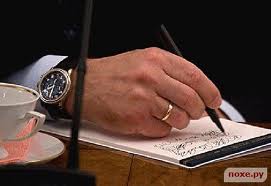 2.приказ (распоряжение) руководителя органа государственного контроля (надзора), изданный в соответствии с поручениями Президента Российской Федерации, Правительства Российской Федерации
а) возникновение угрозы причинения вреда жизни, здоровью граждан, вреда животным, растениям, окружающей среде и т.д.;
б) причинение вреда жизни, здоровью граждан, вреда животным, растениям, окружающей среде и т.д.;
в) нарушение прав потребителей (в случае обращения граждан, права которых нарушены)
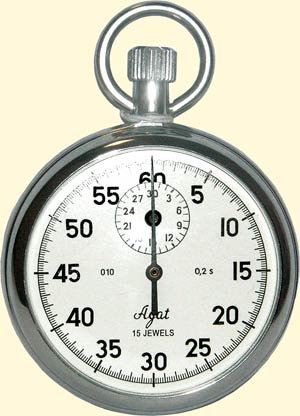 СРОКИ УВЕДОМЛЕНИЯ
Сроки уведомления: о проведении внеплановой выездной проверки предприниматели уведомляются не менее чем за двадцать четыре часа до начала ее проведения любым доступным способом.
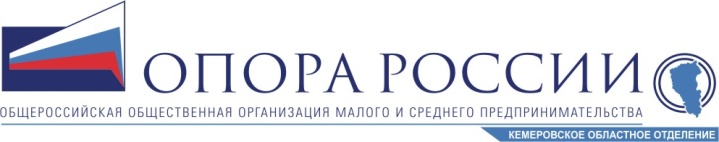 Уведомление о проведении проверки не требуется, если в результате деятельности предпринимателя причинен или причиняется вред жизни, здоровью граждан, вред животным, растениям, окружающей среде, безопасности государства, а также возникли или могут возникнуть чрезвычайные ситуации природного и техногенного характера
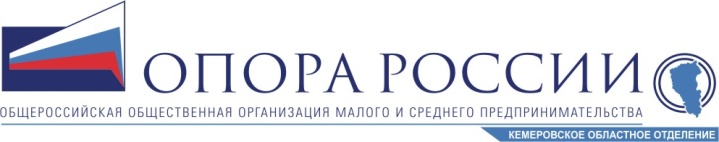 Предмет документарной проверки
сведения, содержащиеся в документах предпринимателя, устанавливающих его организационно-правовую форму, права и обязанности (например: Устав, Учредительный договор)

документы, используемые при осуществлении его деятельности и связанные с исполнением им обязательных требований и требований, установленных муниципальными правовыми актами, исполнением предписаний и постановлений контролирующих органов
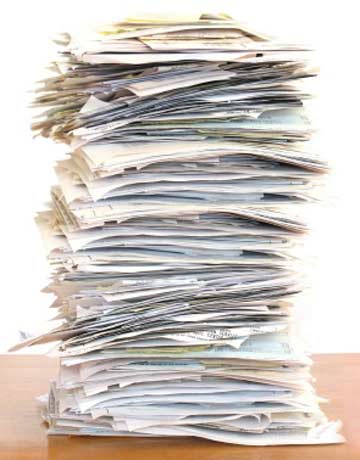 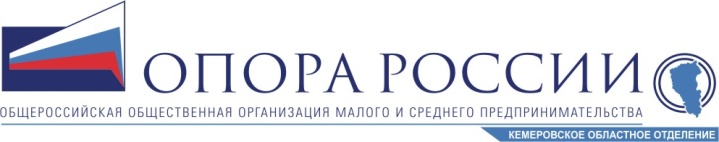 Обратите внимание
Если достоверность сведений, содержащихся в документах, имеющихся в распоряжении контролирующего органа, вызывает обоснованные сомнения, либо эти сведения не позволяют оценить исполнение предпринимателем обязательных требований, в адрес предпринимателя направляется мотивированный запрос с требованием представить иные необходимые для рассмотрения в ходе проведения документарной проверки документы. 

К запросу прилагается заверенная печатью копия распоряжения или приказа о проведении документарной проверки.  

Предприниматель обязан в течение 10 рабочих дней со дня получения запроса направить в контролирующий орган указанные в запросе документы. 
Документы представляются в виде копий, заверенных печатью (при ее наличии) и соответственно подписью.
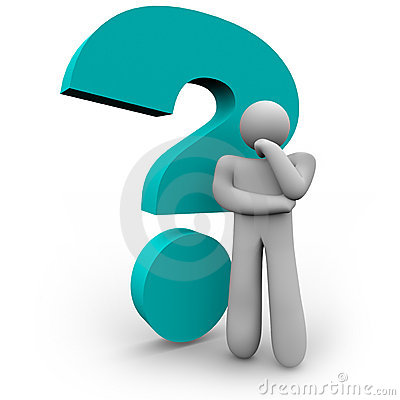 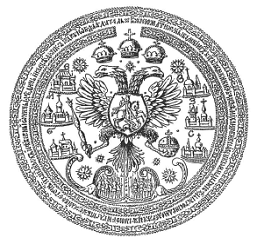 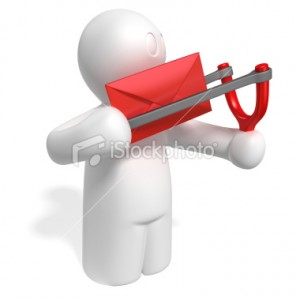 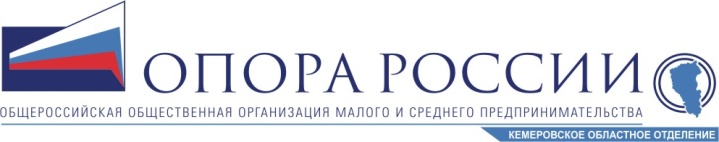 ПРЕДМЕТ ВЫЕЗДНОЙ ПРОВЕРКИ
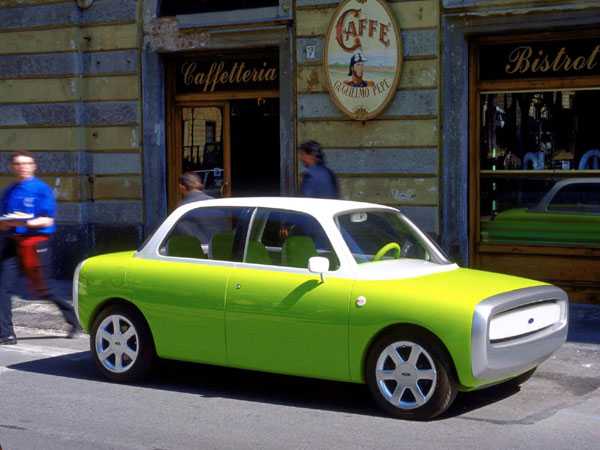 содержащиеся в документах предпринимателя сведения, а также соответствие их работников, состояние используемых указанными лицами при осуществлении деятельности территорий, зданий, строений, сооружений, помещений, оборудования, подобных объектов, транспортных средств, производимые и реализуемые юридическим лицом, ИП  товары (выполняемые работы, предоставляемые услуги) 


принимаемые предпринимателями меры по исполнению обязательных требований.
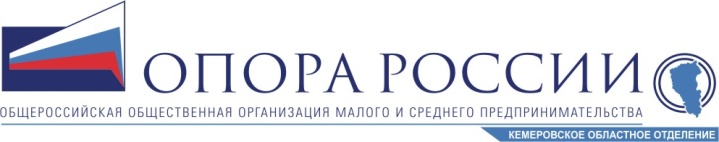 Этапы выездной проверки:

Организация проверки

2) Проведение проверки

3) Оформление результатов проверки

4) Принятие мер по результатам проверки
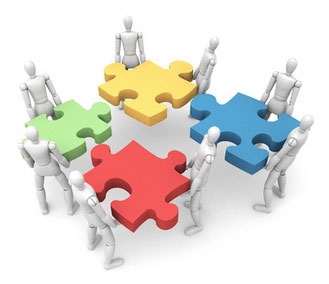 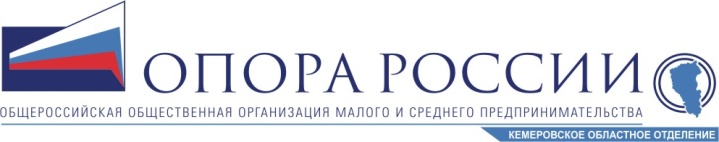 Во время проведения проверки составляются следующие документы:






акт (2 экземпляра); 
протокол (2 экземпляра); 
предписание (2 экземпляра); 
акт отбора проб (если отбирались пробы для проверки качества продукции); 
запись в журнале учета проверок.
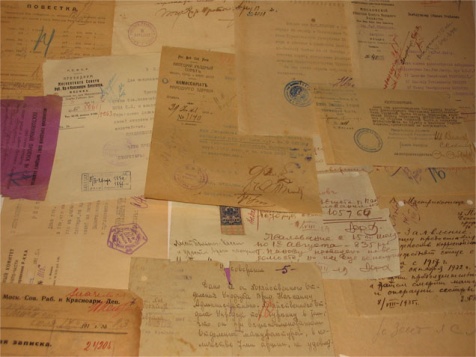 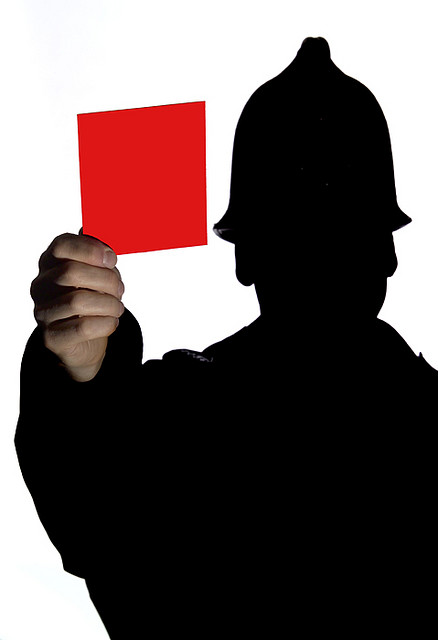 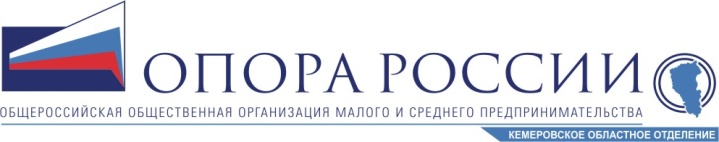 К грубым нарушениям со стороны      
     проверяющих органов относится:


Проведения проверки без наличия на то законных оснований;
Не уведомление предпринимателя о проведении выездной проверки;
Привлечение к проведению контрольных мероприятий не аккредитованных в установленном порядке граждан;
Нарушение порядка согласования с органами прокуратуры проведения внеплановой выездной проверки;
Нарушение сроков и времени проведения плановых выездных проверок в отношении субъектов малого предпринимательства;
Проведение проверки без приказа  (распоряжения) о проведении проверки;
Требование, документов, не относящихся к предмету проверки;
Непредставление акта проверки предпринимателю.
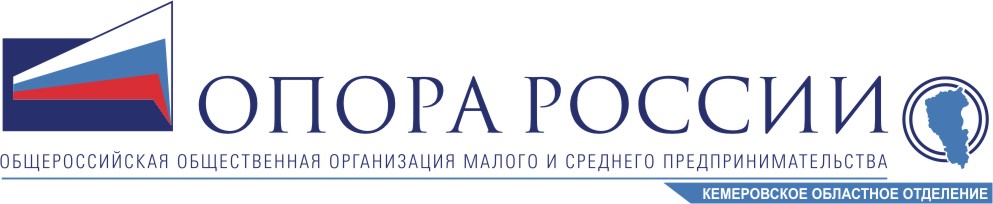 Наш адрес:
650000, г. Кемерово, пр. Советский, 2Б

тел/факс:(3842)75-58-07; е-mail: opora_kemerovo@mail.ru